第1课  改革变法风潮与秦国历史机遇
教学目标
1.识记农业手工业商业发展的概况,百家争鸣局面的形成,法家思想的特点
2.了解李悝变法和吴起变法
3.了解处在十字路口的秦国的概况
4.理解社会经济的发展和各诸侯国改革变法之间的关系.
5.探究各国变法的背景和秦国面临的历史机遇.
重难点
1.春秋战国时期改革变法风潮兴起的根本原因?
2.从秦国改革前的有利条件看变法的成功.
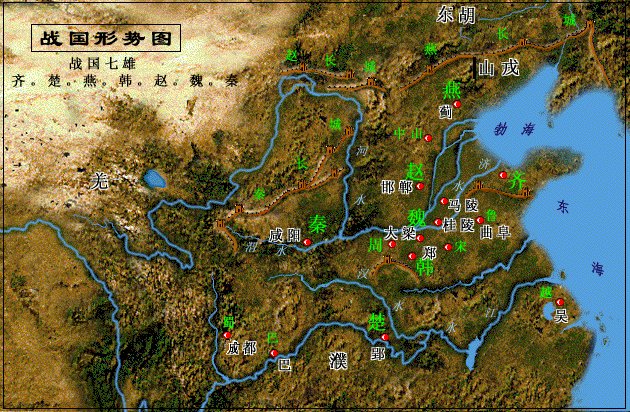 一.社会变化的新气象
1.社会经济的迅速发展
农业
手工业
商业
生产力 发展
农业方面
1).铁制农具和牛耕的出现并逐步推广
2).兴修水利,农田施肥
3).大力开荒
农业有了较大的发展
手工业方面
冶铸      纺织     漆器
门类增多,技术日益进步
商业方面
邯郸(河北省邯郸市), 临淄 (今山东省中部),宛(河南省南阳)  ,陶
商业活跃
2.封建生产关系的出现
生产力
发展
私有制确立
阶级分化
分化出的新兴地主和自耕农要求打破奴隶制生产关系束缚,进一步解放生产力
3.上层建筑的改革
上层建筑
经济基础
废除奴隶主贵族政治
建立封建专制统治
社会发展
改革的目的:
建立和强化封建专制统治
途       径:
变法
4.战争的需要
各国在争霸战争中为避免失败或者成为别国兼并的对象,纷纷变法改革,努力发展生产,增加人口,扩充兵力.
 富国强兵成为改革的内在动力
5.思想文化领域:百家争鸣
学术上:学在官府
学在民间
私学风气兴盛
学术派别繁多:儒家,道家,墨家,法家等
二.风气云涌的改革和变法
齐国管仲变法
魏国李悝变法
楚国吴起变法
春秋时期齐国管仲变法
措施：
1)大力发展工商业
2)整顿和发展军备
3)改革赋税制度----该制度的发展：公元５９４年鲁国实行了“初税亩”按亩收税，公开承认了土地的私有．
意义Ｐ２０
初税亩
春秋时期鲁国在宣公十五年（公元前594年）实行的按亩征税的田赋制度。是承认私有土地合法化的开始。春秋时期，由于牛耕和铁农具的普及和应用，农业生产力提高，大量的荒地被开垦后，隐瞒在私人手中，成为私有财产；同时贵族之间通过转让、互相劫夺、赏赐等途径转化的私有土地也急剧增加。实行“初税亩”田赋制度之前，鲁国实行按井田征收田赋的制度，私田不向国家纳税，因此国家财政收入占全部农业产量的比重不断下降。鲁国实行初税亩，即履亩而税，按田亩征税，不分公田、私田，凡占有土地者均按土地面积纳税，税率为产量的10％。初税亩的实行增加了财政收入，适应和促进了新生的封建土地占有关系。
战国时期魏国李悝变法
时间：公元前４４５年
１）尽地力之教，发展农业生产
２）推行“平籴法”
３）制定<<法经>>加强法制
措施：
意义:P20
战国时期楚国吴起变法
1)限制贵族权力,改变分封制.收回爵禄
2)强令旧贵族迁居
3)裁减冗员,削低俸禄,节余养兵和奖励军功.
4)要求官员秉公执法
措施:
意义:P20
三.处在十字路口的秦国
1)地处西陲(今陕西大部和甘肃省一部)政治经济文化相对落后
2)秦穆公称霸西戎,但仍然落后
秦国的状况/商鞅变法的社会背景
3)秦献公的改革:废除人殉制度,迁都栎阳,制定户籍制度
4)有利条件:A国君拥有比较集中的权力,旧贵族势力较弱.B重视法家学说,C民风质朴,尚武风气兴盛
(5)秦国面临的历史机遇
A.长期以来扼制秦国发展的晋国分裂成魏,韩,赵.力量减弱.
B.中原地区众多士人游说,为秦招揽人才提供了可能性.
C.秦孝公在诸侯国会盟上受刺激,有图强的决心
D.商鞅的加盟.
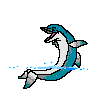 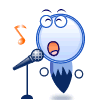 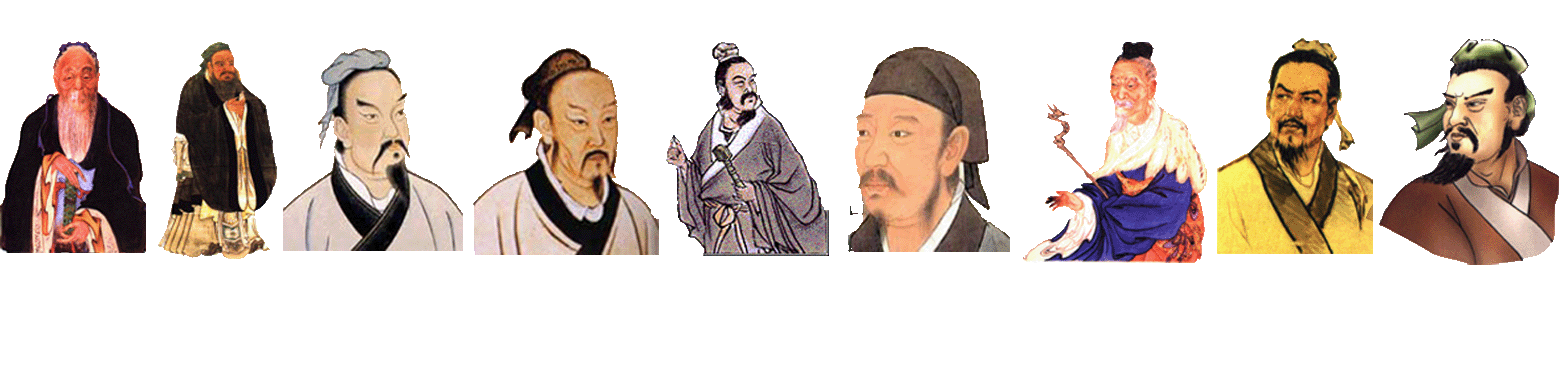 管仲 (?～前645) 　　春秋时期齐国政治家。名夷吾，字仲，又称管敬仲。颍上（今属安徽）人。据说他早年经营商业，后从事政治活动。在齐国公子小白(即齐桓公)与公子纠争夺君位的斗争中，管仲曾支持公子纠。小白取得君位后，不计前嫌，重用管仲；管仲亦辅佐齐桓公，施行改革。在政治上，他推行国、野分治的参国伍鄙之制，即由君主、二世卿分管齐国，并在国中设立各级军事组织，规定士、农、工、商各行其业；在经济上，实行租税改革，对井田“相地而衰征”，并采取了若干有利于农业、手工业发展的政策。
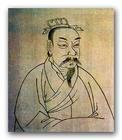 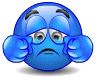 李悝，周定五十四年(前455年)生，周安王七年(前395年)卒，战国时魏国(今山西南部运城一带)人，战国时期著名的政治家，法家代表人物。 
关于李悝的名字，许多学者认为史籍中同一时期的李克，就是李悝．也就是说，李悝，又写作李克，或又名李克。 
李悝的生平事迹，已难确知其详，使他在历史上留下永久名声的，是他任魏文侯相时在魏国的变法改革。 
李悝作为一个杰出的法家代表人物，提出一系列变法主张，并在魏文侯支持下积极推行
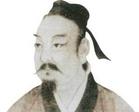 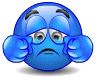 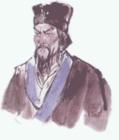 吳起（？～前381年），戰國時期政治家、軍事家。衛國左氏（今山東定陶西）人。曾學於曾子。後在魯國為將軍，聞魏文侯賢而去魯至魏，　　吳起不僅具有治國的才能,而且長於作戰用兵。《韓非子》說他治軍時能和士卒同衣食，「臥不設席，行不騎乘」，故士卒樂為其用。魏惠王時，有人認為魏國士卒能所向無敵，應歸功於吳起的餘教，惠王為此向吳起的後代頒發了賞田。 後來，吳起由於與武侯不和，離魏奔楚。
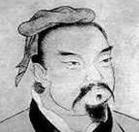 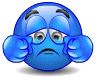 衛國人，公孫氏，名鞅，亦稱衛鞅，後來他到秦國被封於商，號商君，才又稱商鞅。戰國中期著名的政治家、軍事家。初為魏相公叔痤家臣，後入秦進說秦孝公。公元前356年，秦孝公任商鞅為左庶長，實行變法。隨後，又昇為大良造。至孝公十二年，秦由雍(今陝西鳳翔南)遷都咸陽(今陝西咸陽東北)，他進一步變法。公元前340年，因戰功封於商(今陝西商縣東南)十五邑，他前後兩次變法，奠定了秦國富強的基礎。秦孝公死後，被貴族誣害，車裂而死。《漢書·藝文誌》有《商君》二十九篇，今存二十四篇；又有《公孫鞅》二十七篇，今佚。遺物有「商鞅方昇」。
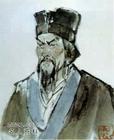 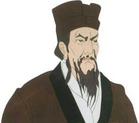 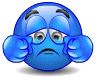 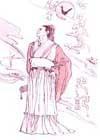 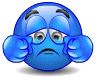 本课测评    P21
1.各国变法的根本原因?
各国在争霸战争中,防止失败或者是被兼并,改革变法,以图在战争中取得有利位置
2.除商鞅变法外,还有哪些变法影响比较大?
管仲变法
李悝变法
吴起变法
探究活动
１．假如你是当时秦国的国君或者丞相，你如何利用本国的有利条件组织秦国的变法
２．假如你是当时弃国的国君你又如何组织变法使得齐国不被秦所灭呢？